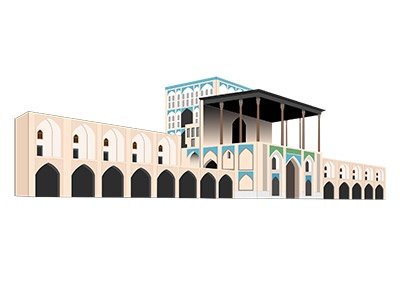 Advanced technologies Incubator center, University of Isfahan
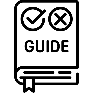 راهنما
برای ارائه دفاع از ایده‌ی خود جهت پذیرش در مرکز رشد دانشگاه اصفهان، باید بر موارد زیر متمرکز شود. 
1- ایده خود را توضیح دهید. مشخصا بیان کنید که چه مسئله‌ای را با چه راه حلی پاسخ داده اید. راه حل شما باید نوآورانه و مبتنی بر دانش پیشرفته باشد.
تیم خود را معرفی کنید. مراقب باشید که در تیم شما افراد آگاه و آشنا با بازار و محیط واقعی کار حضور داشته باشند.
3- مدل کسب و کار خود ر اتوضیح دهید. در این موضوع وقت کافی بگزارید. در این بخش باید توضیح دهید، کابا یا خدمت شما برای فروش چیست، چگونه آنرا می فرورشید، مشتریان شما چه کسانی هستند، از انها چگونه پول خواهید گرفت. هزینه های شما چیست و چگونه آنرا تامین می کنید. دورنمای کسب و کار خود را توضیح هید و رقبا را تحلیل کنید.
ما این فایل را برای شما آماده کرده ایم تا بتوانید کار خود را راحت تر آماده کیند اما شما می توانید عناوین و تعداد اسلایدهای را عوض کنید اگرچه بهتر است طبق الگوری ارائه شده عمل کنید.

این اسلاید برای شماست، برای ارائه آن را Hide  کنید. (لطفا پس از مطالعه توضیحات هر اسلاید، مطاب خود را جایگزین توضیحات نمایید. این اسلاید نیز حذف شود.)
2
مطالعه مقررات
این سخنرانی توسط اینجانب.............................. با کد ملی............................ به عنوان مدیر تیم/مدیر عامل شرکت.............................. جهت دفاع از ایده‌ی ذیل الذکر برای  استقرار در مرکز رشد واحدهای فناور دانشگاه اصفهان ارائه می گردد. اینجانب اقرار می نمایم که  قوانین این مرکز را مطالعه نموده و تمامی اعضا گروه نیز در جریان این امر هستند. ضمنا متعهد هستم که ایده‌ی ارائه شده از نظر مالکیت فکری در اختیار فرد دیگری  نیست. 
ایمیل:                                           شماره تماس 


عنوان ایده
3
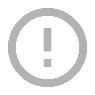 بیان مسئله
در این اسلاید باید توضیح دهید که دقیقا چه مشکلی را قرار هست حل کنید؟
آیا من قرار است یک مشکل جدید را حل کنم؟ و یا قرار است مشکل فعلی را به نحوه ی جدیدی حل کنم؟ (دقیقا قرار است چه چیزی را جایگزین چه چیز دیگری کنم؟)
آیا این مشکل آنقدر جدی هست که حل آن مزیت و ارزشی به همراه داشته باشد
4
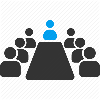 معرفی تیم همکار
لطفا در این اسلاید تیم کاری را معرفی نمایید و توانمندی‌های افراد و سوابق قبلی و سابقه‌ی شکل‌گیری تیم را اعلام نمایید.
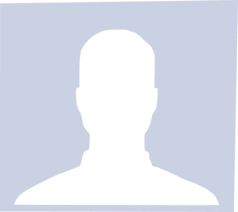 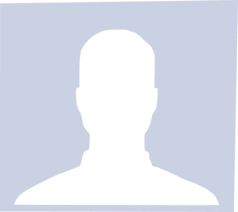 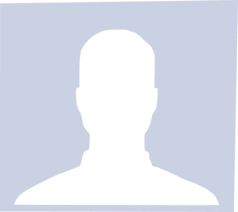 نام و نام خانوادگی
نام و نام خانوادگی
تحصیلات/ تخصص
تحصیلات/ تخصص
نام و نام خانوادگی
نقش فرد در تیم
نقش فرد در تیم
تحصیلات/ تخصص
نقش فرد در تیم
5
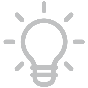 راه حل
به صورت کلی و با زبان آسان راه حل خود برای مشکل موجود (سرویس/محصول) را توضیح دهید. به وضوح نشان دهید ارزش پیشنهادی شما (value proposition)  چیست؟ در این خصوص به نوآوری و پیچیدگی علمی موضوع تمرکز کنید.
آیا راه حل پیشنهادی شما، نوآوری علمی دارد؟ قابلیت تبدیل به یک محصول دانش بنیان را خواهد داشت؟
راه حل پیشنهادی شما چه مزیت مهمی را به خود اختصاص میدهد که شما را از بقیه متمایز میکند؟ به عبارت دیگر توضیح دهید چرا باید مشتری (محصول/ خدمات) شما را خرید کند
6
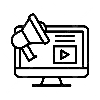 بازاریابی
توضیح دهید که حجم بازار محصول یا خدمت شما چقدر است و شما چه مقدار از این بازار را جوابگو هستید.
رقبای اصلی را معرفی کرده و مزیت رقابتی خود را توضیح دهید.
تغیرات قابل پیش بینی حجم بازار را بیان کنید.
حجم بازار با چه عواملی تغییر خواهد کرد.
ارزیابی شما از رقبای موجود در بازار هدف و یا بازارهای نزدیکی که امکان ورود به حیطه شما را دارند چیست؟
7
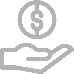 مدل کسب و کار
در این اسلاید، مدل کسب و کار خود را توضیح دهید. به این معنا که محصول قابل فروش خود را معرفی کنید، توضیح دهید که مشتریان اصلی شما چه کسانی هستند، توضیح دهید که محصول/ خدمت خود را چگونه می فروشید، توضیح دهید که جریان مالی کسب و کار شما چگونه است یعنی چگونه درآمد دارید و چگونه هزینه می کنید.
آیا مدل کسب و کار شما سودآور (Profitable)، مقیاس‌ پذیر (Scalable) و قابل تکرار شدن (Repeatable) هست؟ توضیح دهید.
8
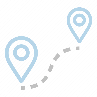 نقشه راه
نقشه‌ راه پیشنهادی خود برای شروع کسب و کار به صورت برنامه‌های کوتاه ‌مدت، میان‌ مدت و بلند مدت توضیح دهید. 
آیا برای شروع کسب و کار خود، زمان مناسبی را انتخاب نموده اید؟ توضیح دهید. 
ریسک ‌های موجود در پیاده‌ سازی و برگشت سرمایه خود را توضیح دهید.
چگونه برای کاهش ریسک‌ های خود برنامه ‌ریزی نموده ‌اید؟ (نگاه از دید یک سرمایه گذار)
اگر رقیب شما بخواهد به سرعت وارد مارکت شود و شما را شکست دهد، چه مکانیسم مقابله‌ ای دارید؟
9
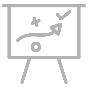 استراتژی و بازاریابی
استراتژی شما برای ورود به بازار چیست؟ 
چگونه قرار است بازاریابی برای مشتریان هدف خود انجام دهید؟ 
راه های دسترسی به مشتریان هدف خود را بر چه اساس و چگونه برنامه ریزی نموده اید؟ (Paid and owned channels)
آیا نحوه بازاریابی و استراتژی شما از سایر رقبا متفاوت خواهد بود؟ توضیح دهید. 
آیا در تیم خود شخصی با توانایی/سابقه اجرایی استراتژی/بازاریابی/فروش دارید؟ توضیح دهید.
10
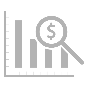 مالی
برنامه مالی شما برای شش ماه، یک سال و سه سال آینده چیست؟ (این برنامه شامل درآمدها، هزینه‌های محصول/سرویس و هزینه‌ها ی ثابت و متغیر خواهد بود)
به صورت pie chart برنامه مالی خود را ترسیم نمایید. 
برای مباحث مالی، کدام ‌یک از افراد تیم به شما کمک خواهند نمود؟
چه میزان بودجه برای پیاده‌ سازی این ایده خود نیاز دارید؟ این بودجه از چه مسیری قرار است تأمین شود؟
در برنامه خود، چه زمانی را برای جذب سرمایه‌ گذار پیش‌ بینی نموده‌ اید؟
11
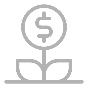 اکوسیستم فناوری
یکی از مهمترین برنامه های دانشگاه، ارتباط واحدهای مستقر در مرکز رشد با دانشکده ها برای ترویج برنامه های کارآفرینی است. توضیح دهید شما چه اقدامی در این خصوص خواهید داشت.
واحدهای کارآفرینی دانشکده ها
مرکز رشد دانشگاه
ناحیه‌ی نوآوری دانشگاه
12
تقدیر و تشکر و سپاسگزار
این اسلاید را هرگونه که علاقه دارید تکمیل کنید